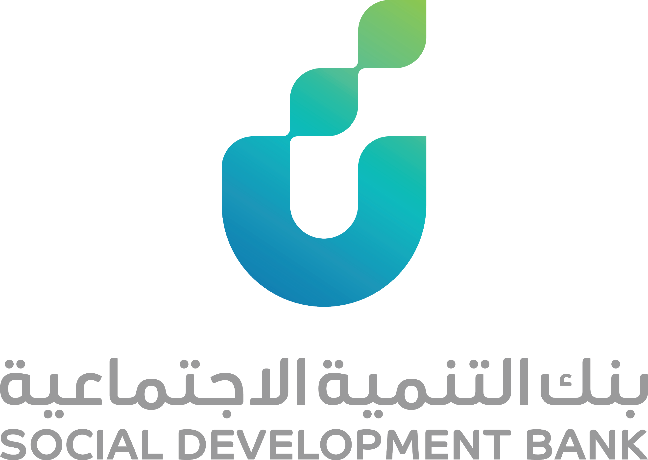 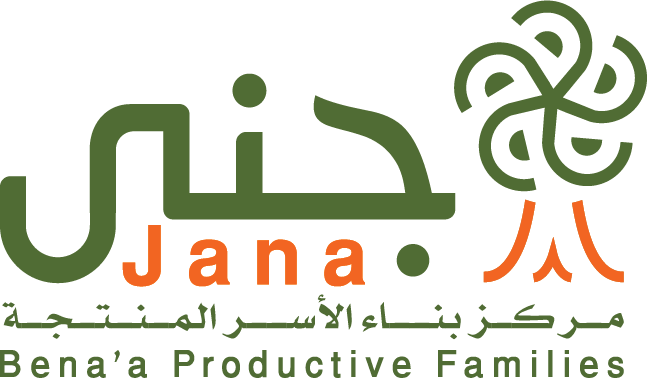 النموذج الاجتماعي 
للتمويل الأصغر
3%
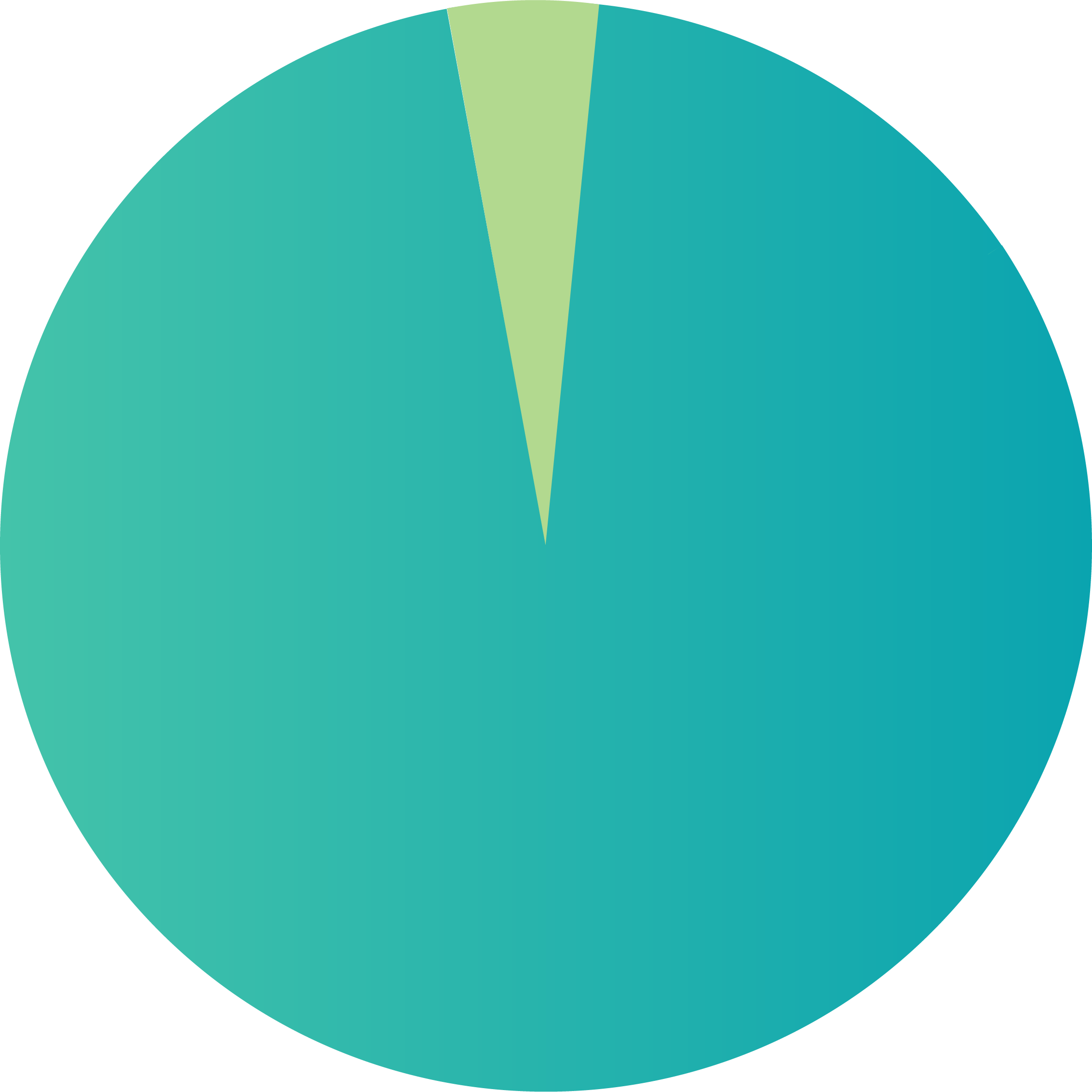 97%
100  مليون عربي تحت خط الفقر
3 مليون عميل للتمويل الاصغر
1.6 مليار دولار
120 مؤسسة
ارتفاع سعر الفائدة .
أهم العوائق التي تواجهالنموذج التقليدي
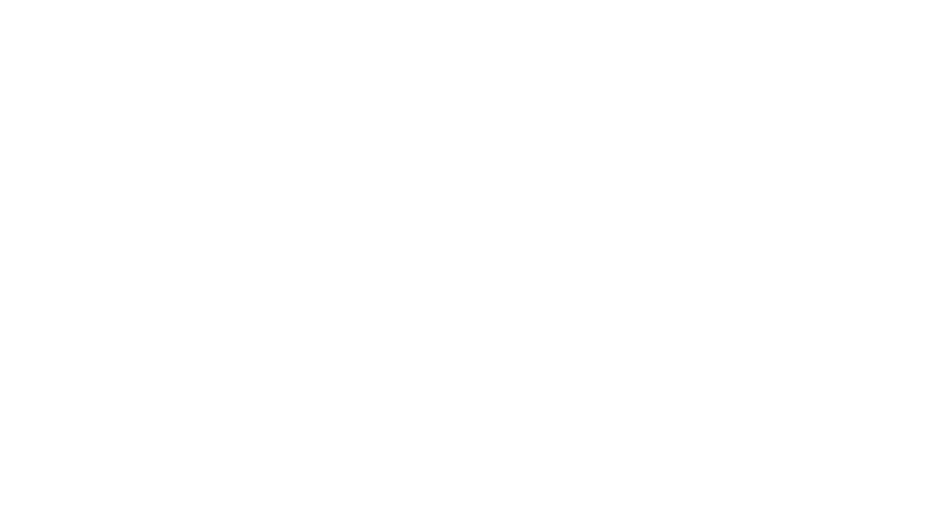 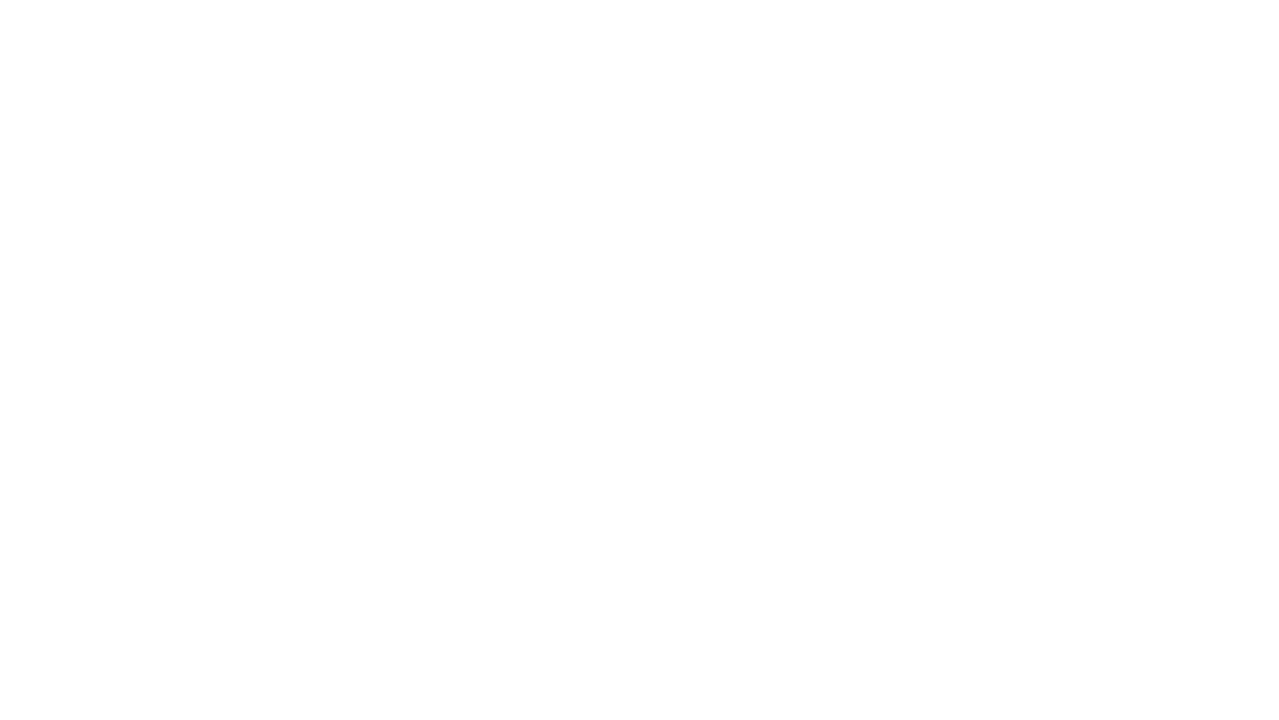 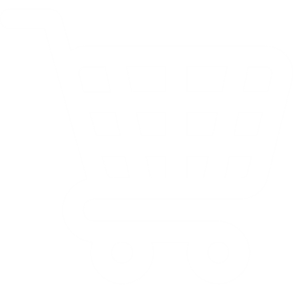 المبالغة في توفير القروض
الاستهلاكية
التركيز على المؤشرات
المالية
أهــم مبادئ النموذج الاجتماعي للتمويل الاصغر
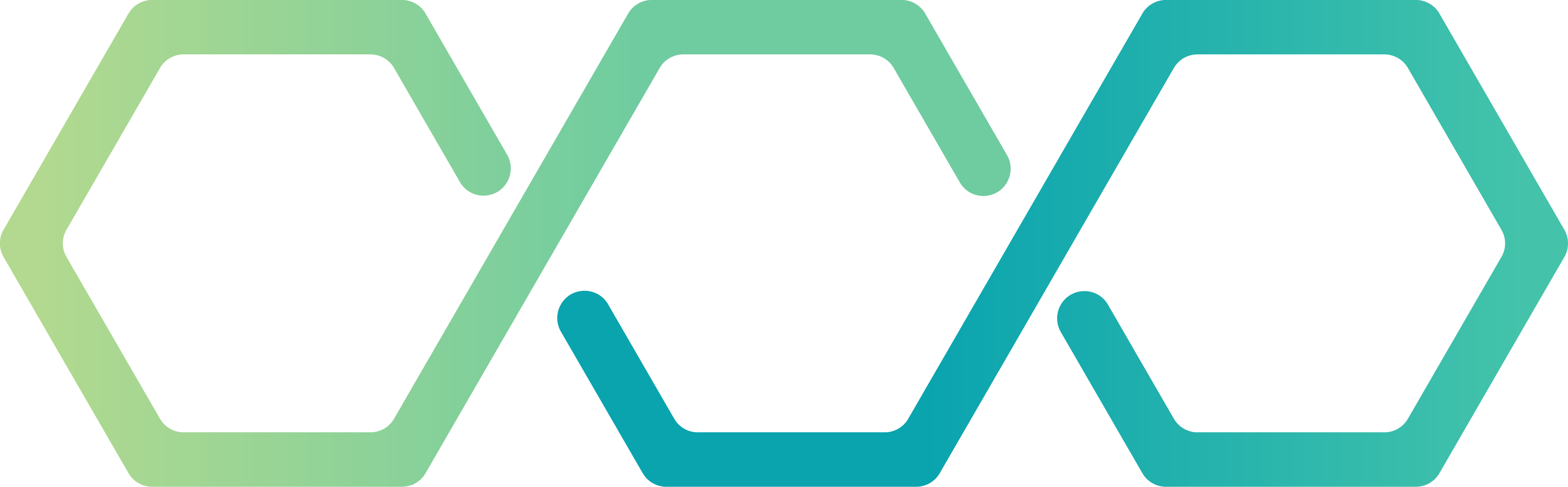 التركيز على القروض الانتاجية
الموازنة بين المؤشرات المالية والاجتماعية
دعم سعر الفائدة
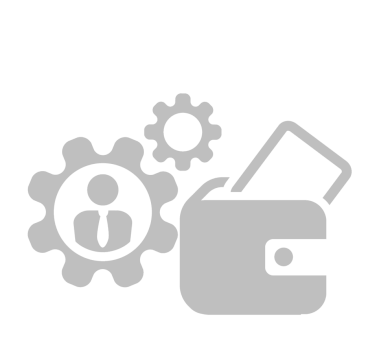 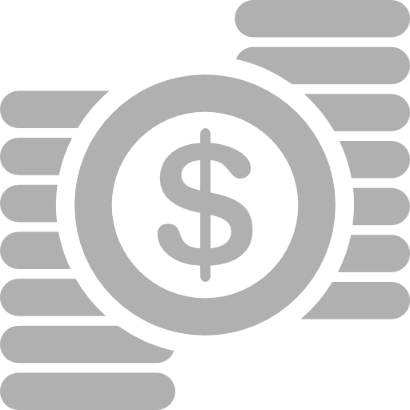 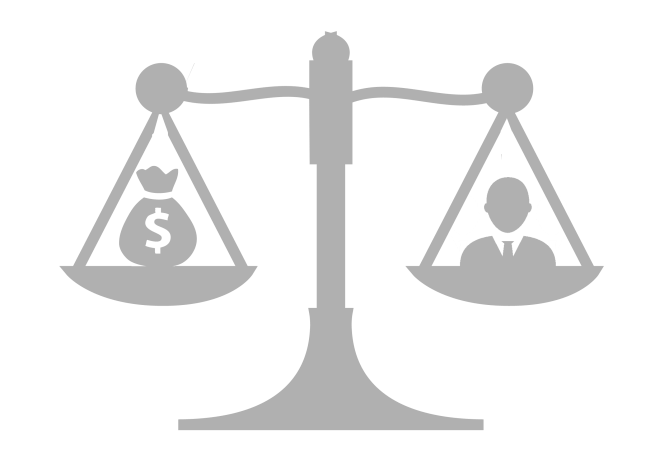 وسائل تحقيق استدامة النموذج الاجتماعي للتمويل الاصغر
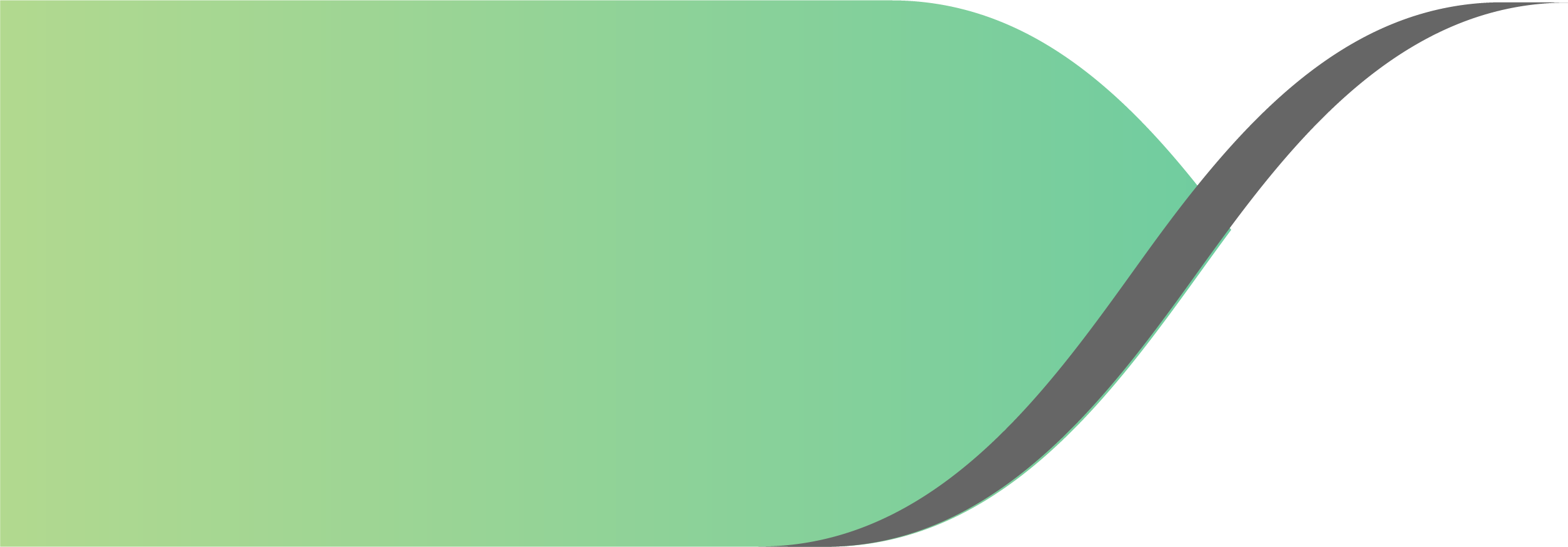 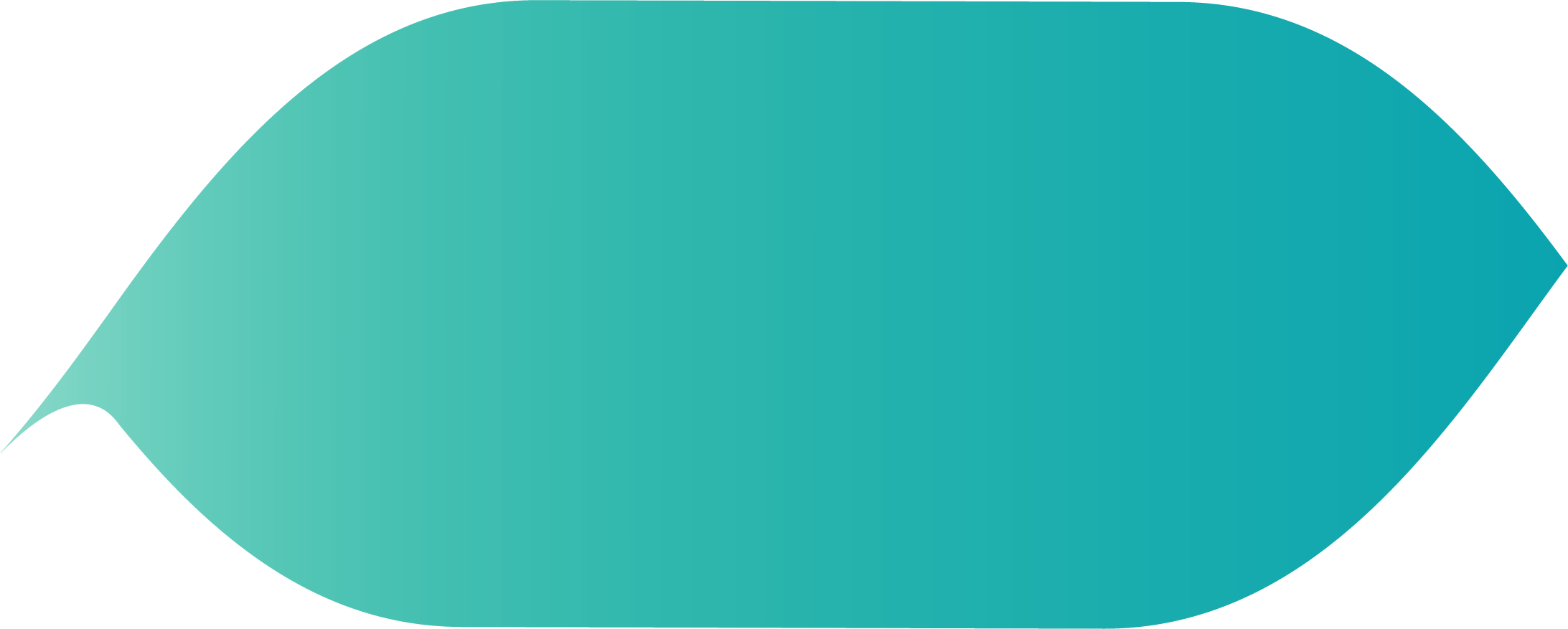 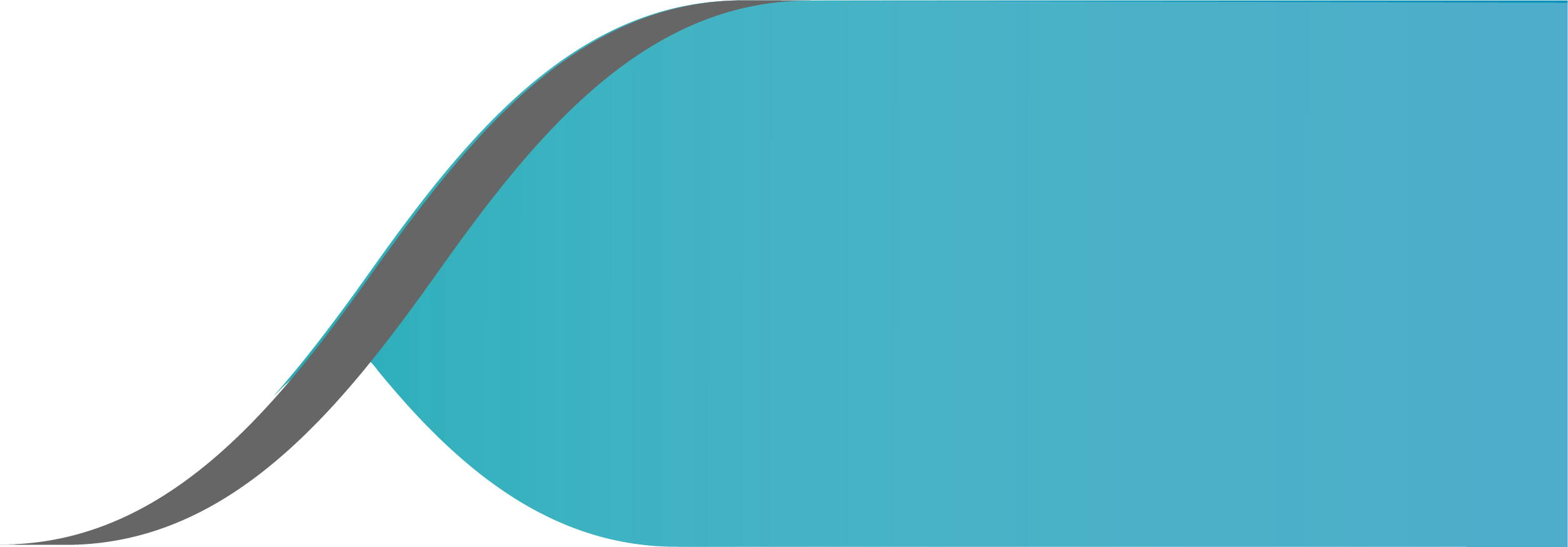 إدارة محافظ إقراضية لأقسام المسئولية المجتمعية مع تحميلها تكلفة التشغيل.
طرح منتجات تمويل إسلامي للعملاء الناجحين .
تملك أصول يخصص ريعها لصندوق التحوطي (أوقاف) .
المحفظة التراكمية
فرص العمل
104,803
المحفظة التراكمية
809 مليون
نسبة التحصيل
99%
الشراكات المالية مع المجتمع :
شريك استراتيجي
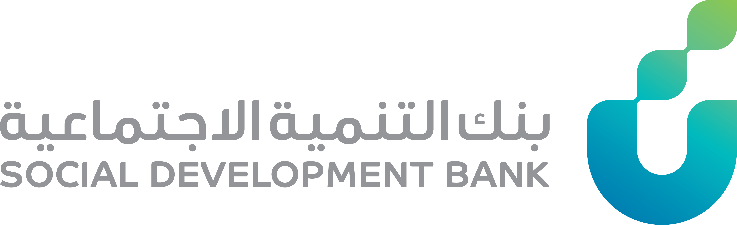 الشراكات المالية مع المجتمع :
الشراكات المالية مع المجتمع
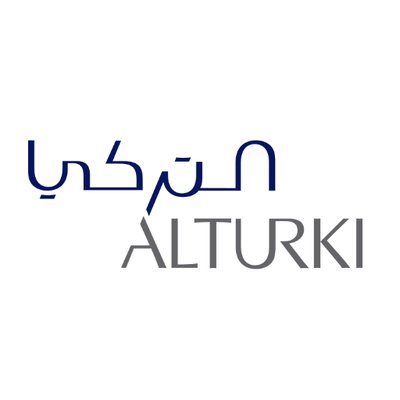 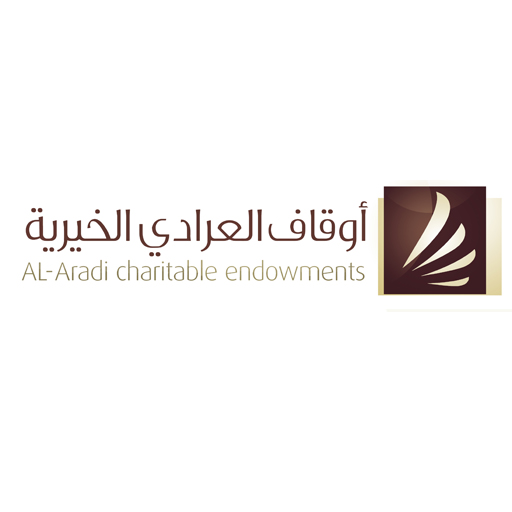 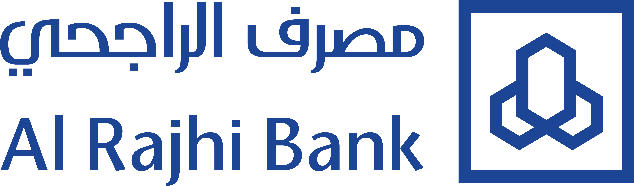 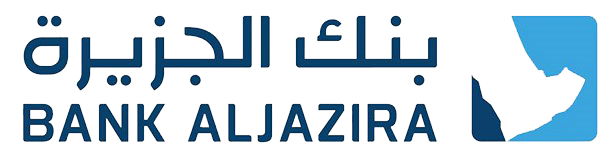 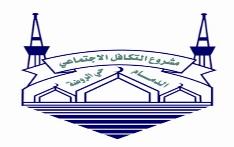 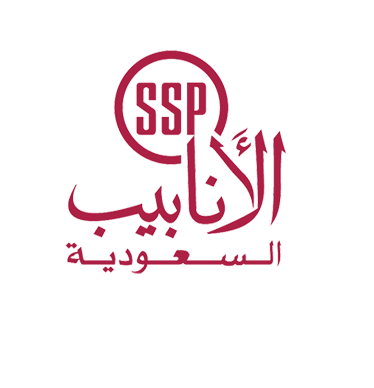 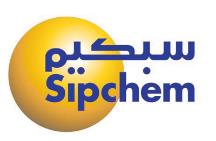 الشراكات المالية مع المجتمع :
الشراكات التدريبية
تنمية مهارات الأسر المنتجة
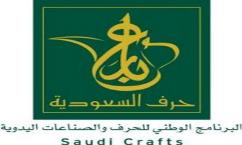 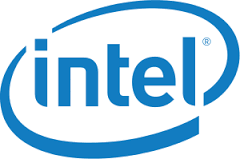 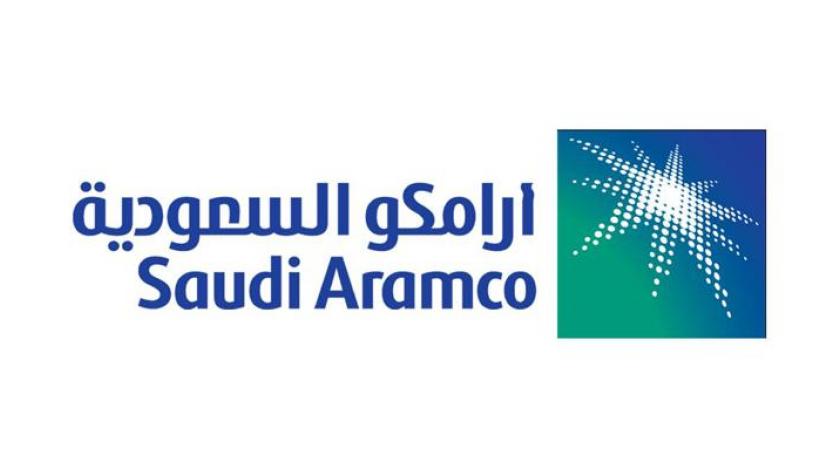 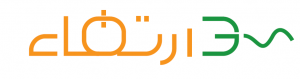 الشراكات المالية مع المجتمع :
شراكات المشاريع ذات الجودة
عمل مشاريع صناعية وتسويقية مختلفة 
والتي تكسب الأسر المنتجة مهارات و توفر دخل مستدام .
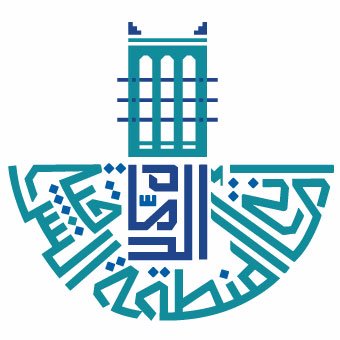 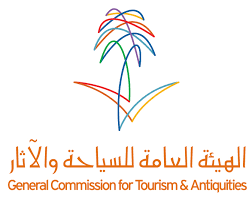 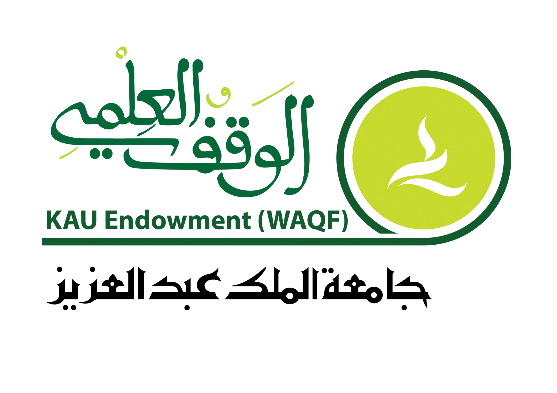 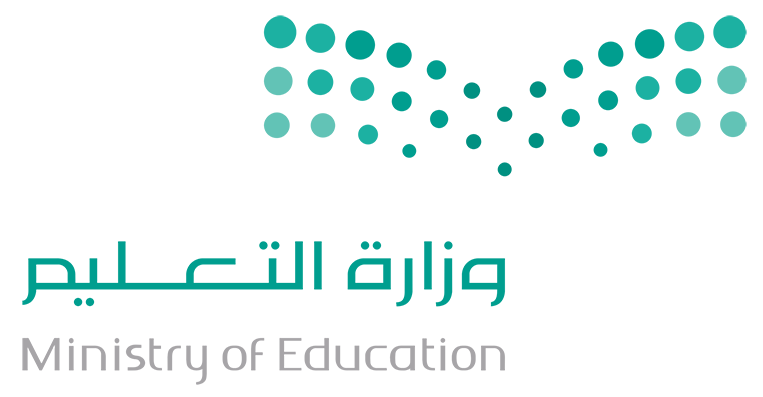 نسبة الاستدامة التشغيلية
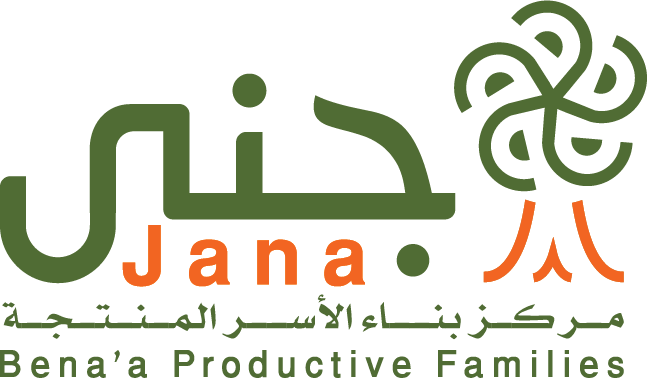